Fig. 2. Schematic representation of the HBV life cycle main steps.
Carcinogenesis, Volume 32, Issue 8, August 2011, Pages 1122–1132, https://doi.org/10.1093/carcin/bgr108
The content of this slide may be subject to copyright: please see the slide notes for details.
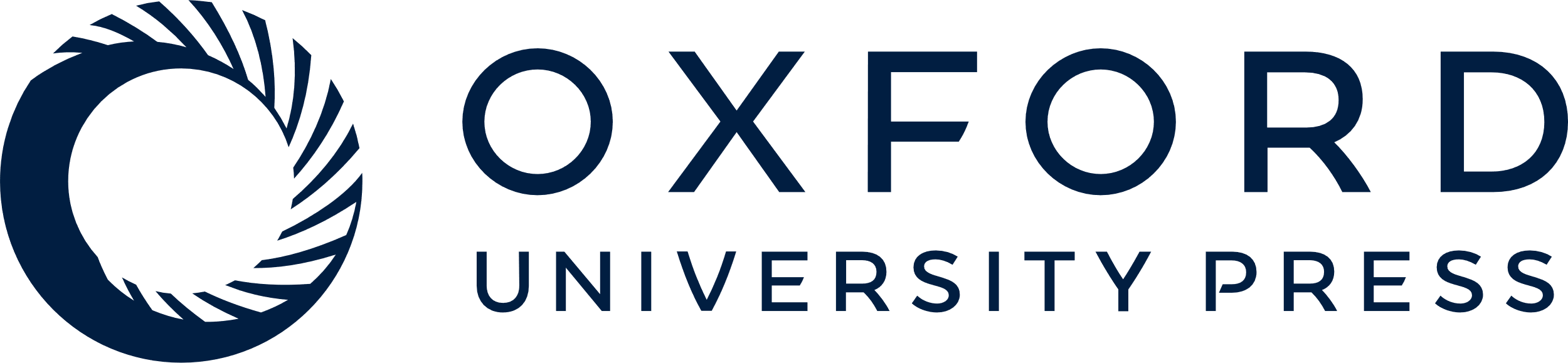 [Speaker Notes: Fig. 2. Schematic representation of the HBV life cycle main steps.


Unless provided in the caption above, the following copyright applies to the content of this slide: © The Author 2011. Published by Oxford University Press. All rights reserved. For Permissions, please email: journals.permissions@oup.com]